Премия
в области организации массовых мероприятий
«Золотая Легенда. Эпизод 3»
Название учреждения: 
СПб ГБУ «Дом молодежи «Царскосельский»
Режиссер мероприятия:
Якубина Юлия Владимировна
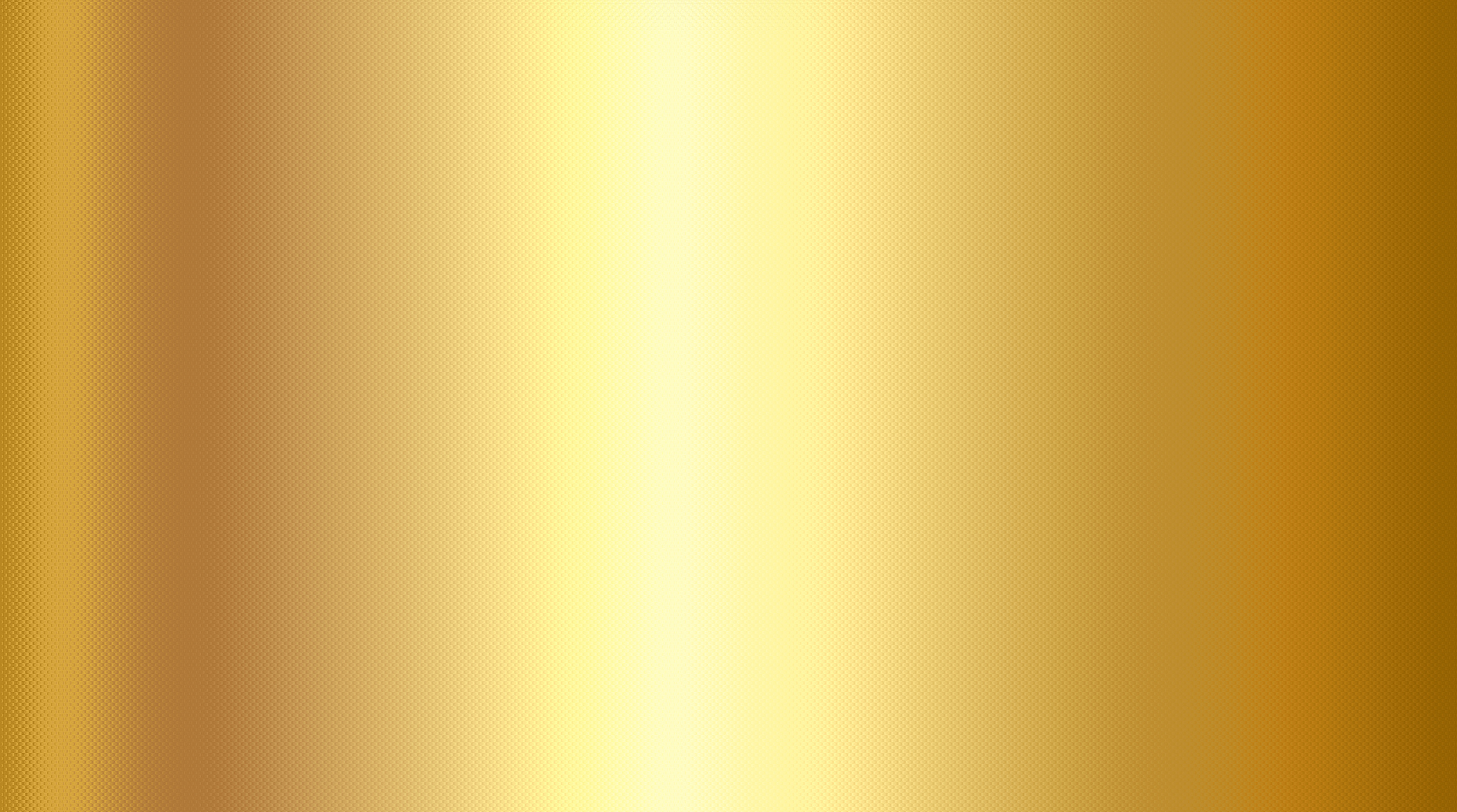 МЮЗИКЛ «ЗОЛУШКА. РАСПРОДАЖА»
(Автор Александр Грицан)

САНКТ-ПЕТЕРБУРГ, Г. ПУШКИН
СПб ГБУ «ДОМ МОЛОДЁЖИ «ЦАРСКОСЕЛЬСКИЙ»
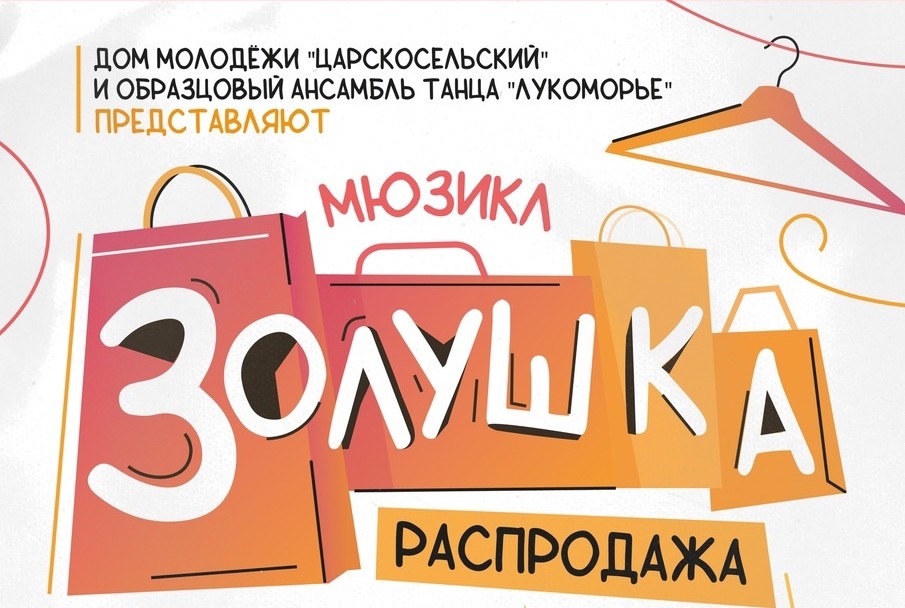 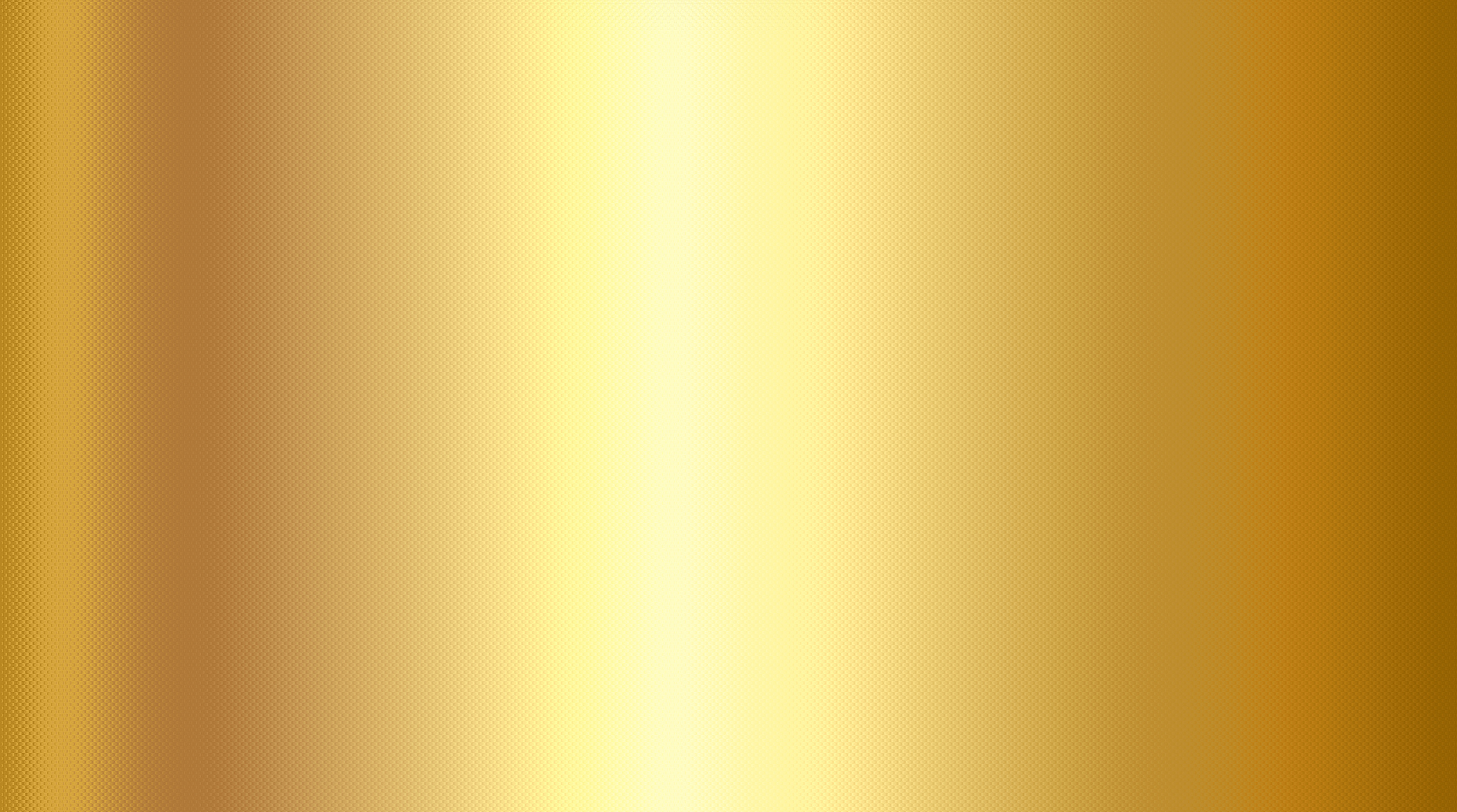 ЦЕЛИ, ЗАДАЧИ
ЦЕЛЬ: 
Создание силами молодых артистов и музыкантов современного мюзикла «Золушка. Распродажа» как художественного высказывания, направленного на воспитание у молодежи доброты, взаимопонимания и восприятия окружающей действительности с юмором и самоиронией.


ЗАДАЧИ: 
Расширение сферы взаимодействия и сотрудничества между творческими коллективами Пушкинского района Санкт-Петербурга;
Организация репетиционного процесса с привлечением молодых артистов, музыкантов, хореографов и технической группы для постановки мюзикла;
Разработка художественного оформления — создание декораций, костюмов, светового и звукового дизайна, мультимедийного сопровождения мюзикла;
Подготовка и проведение показа мюзикла «Золушка. Распродажа» на базе СПб ГБУ «Дом молодежи «Царскосельский».
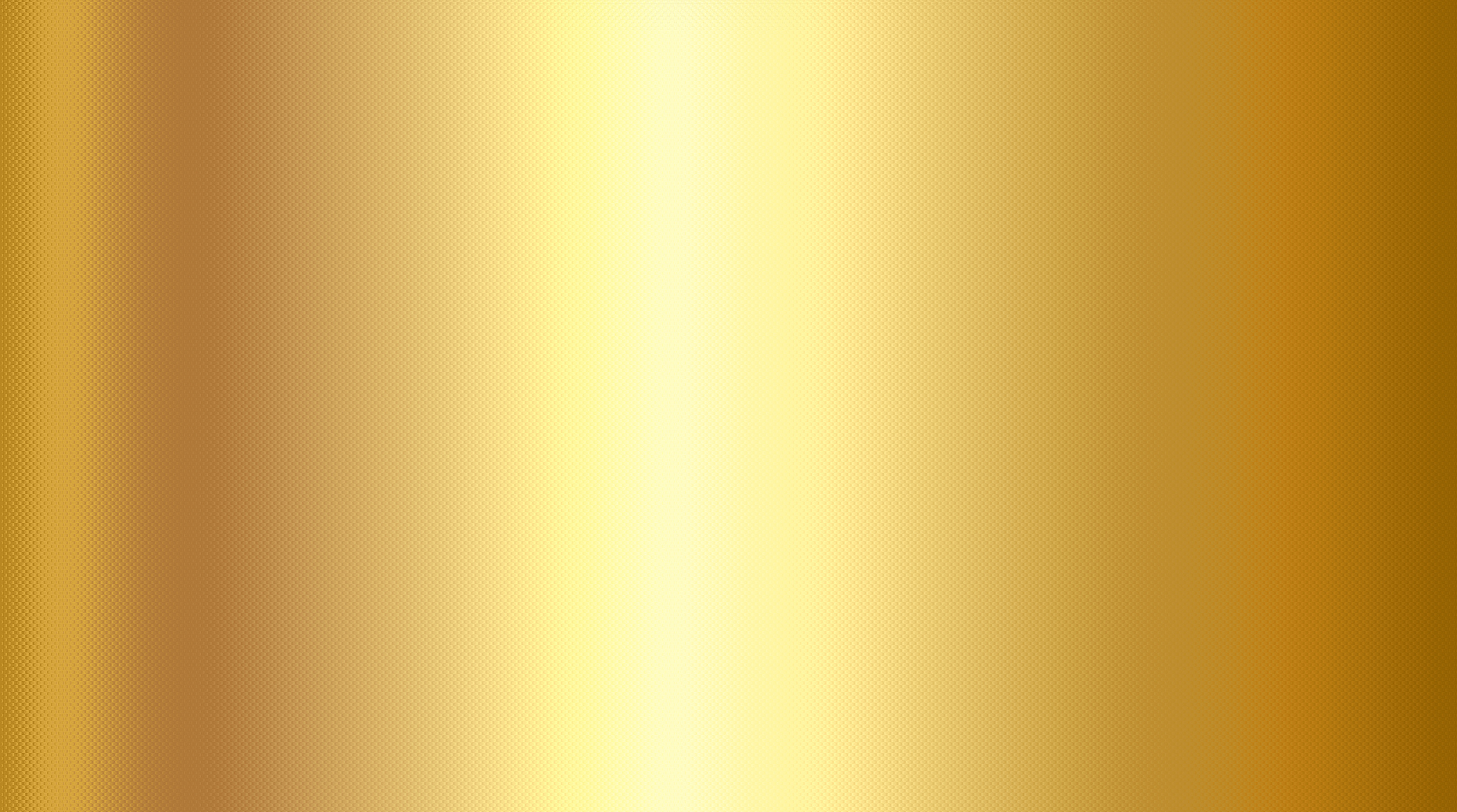 ОПИСАНИЕ,
ОСНОВНЫЕ МЫСЛИ,
ЗАЛОЖЕННЫЕ В ОСНОВУ МЕРОПРИЯТИЯ
Это весёлая, романтичная и в меру ироничная история 
о любви среднестатистической современной Золушки, которая, пусть незаметно, но всё-таки живёт в душе каждой Женщины к среднестатистическому современному Принцу, которым, пусть неосознанно, 
но всё-таки чувствует себя каждый Мужчина. 
Она случилась в неизвестное Время, в вымышленном Королевстве, при невыясненных Обстоятельствах, которые одновременно похожи и непохожи на нашу с Вами Жизнь.

Современная трактовка известной истории Золушки с музыкальными и танцевальными номерами.
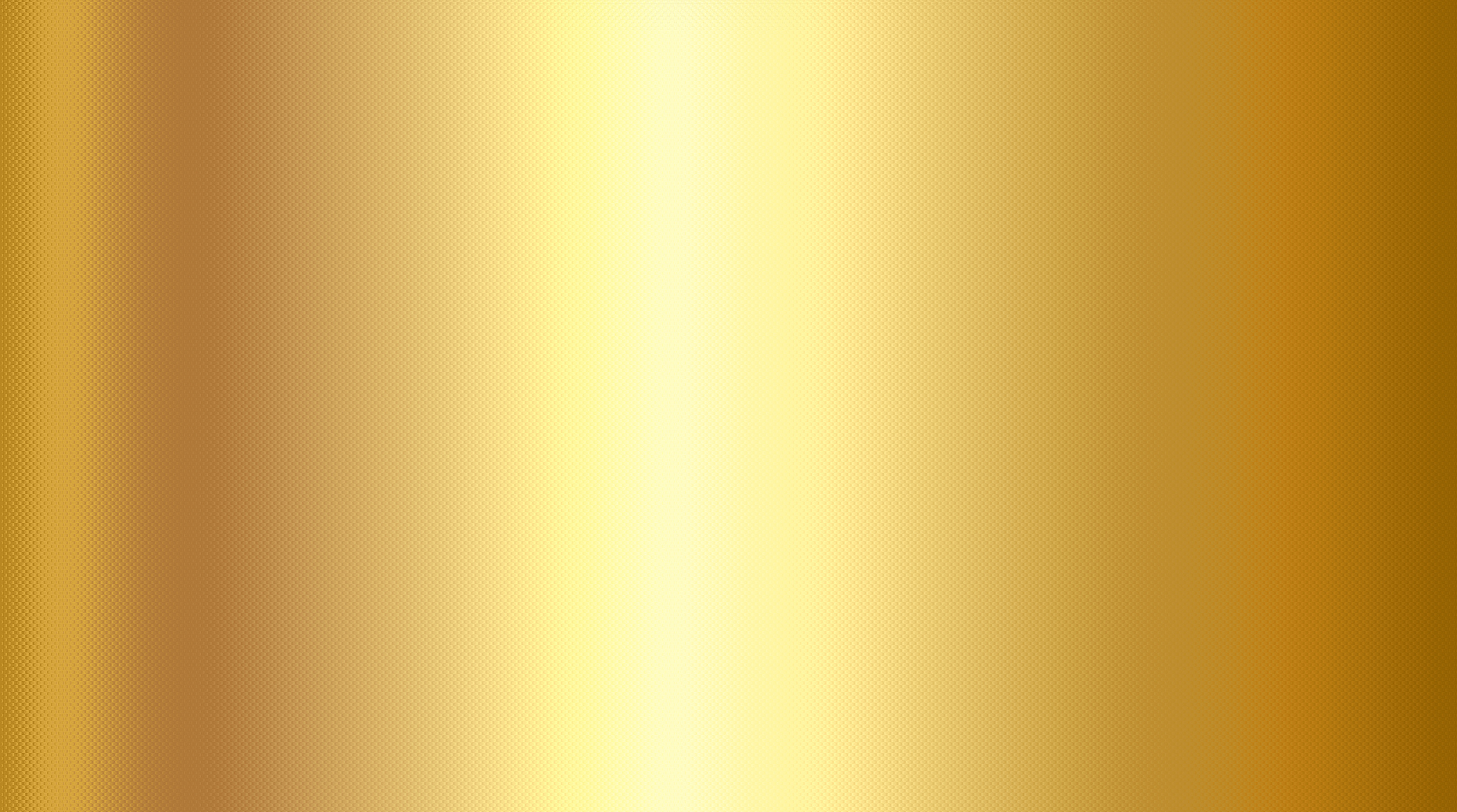 ЦИФРОВЫЕ ПОКАЗАТЕЛИ ПРОЕКТА:
КОЛИЧЕСТВО УЧАСТНИКОВ, ЗРИТЕЛЕЙ
И ДРУГИЕ КОЛИЧЕСТВЕННЫЕ ПОКАЗАТЕЛИ

КОЛИЧЕСТВО УЧАСТНИКОВ - 36 ЧЕЛОВЕК
ТЕХНИЧЕСКАЯ ГРУППА – 4 ЧЕЛОВЕКА
РЕЖИССЁРСКО-ПОСТАНОВОЧНАЯ ГРУППА – 8 ЧЕЛОВЕК

КОЛИЧЕСТВО ЗРИТЕЛЕЙ:
1 МАРТА 2024 Г. – 417 ЧЕЛОВЕК
ВСЕГО ЗА 4 ПОКАЗА:  1583 ЧЕЛОВЕКА
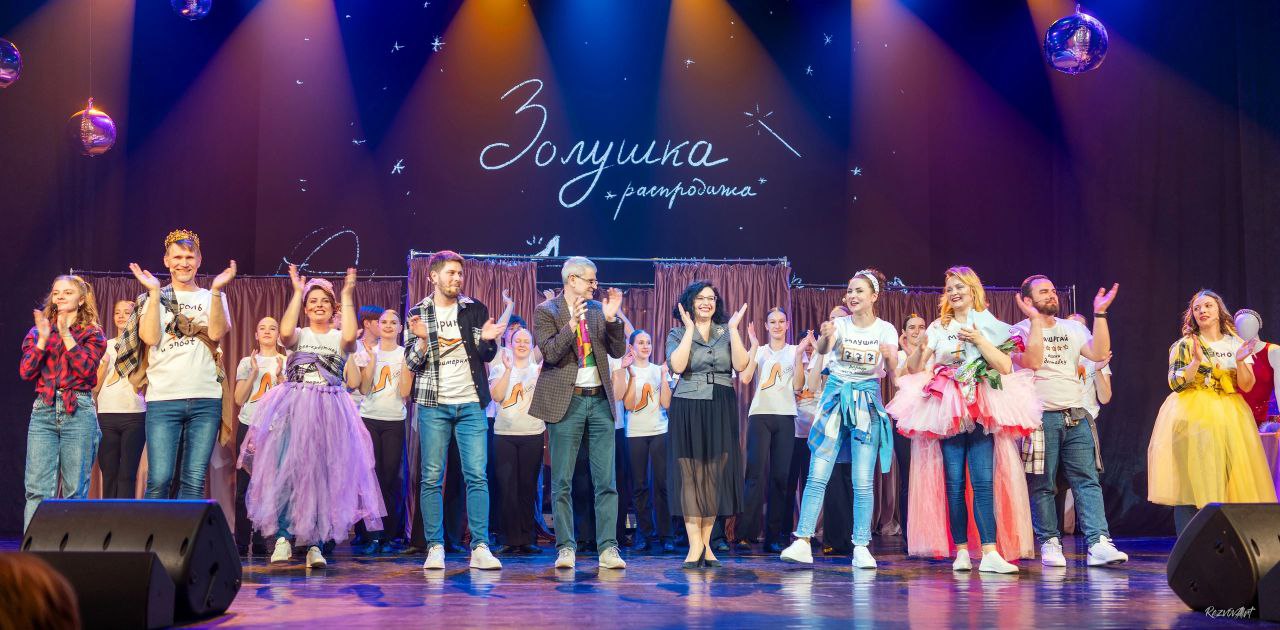 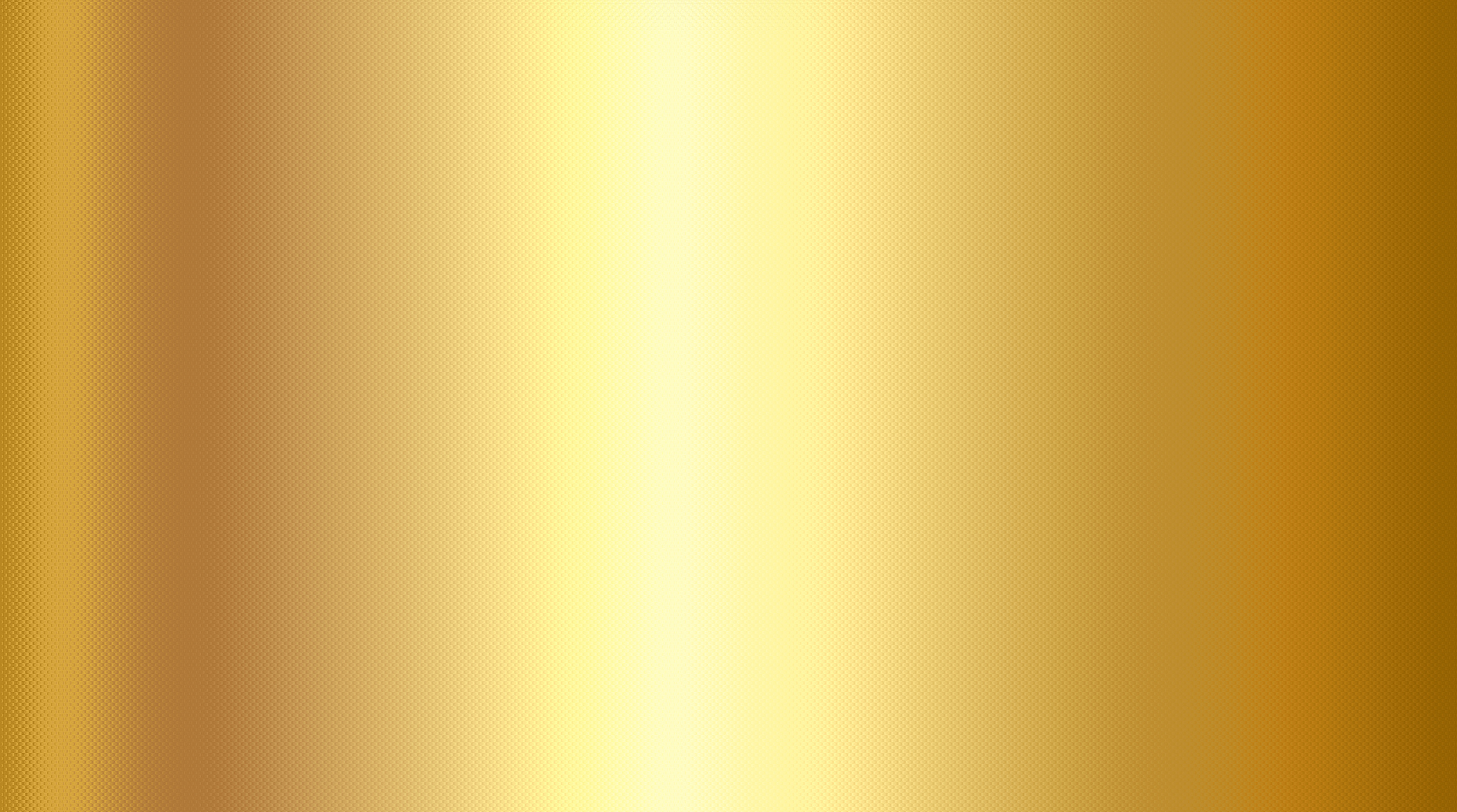 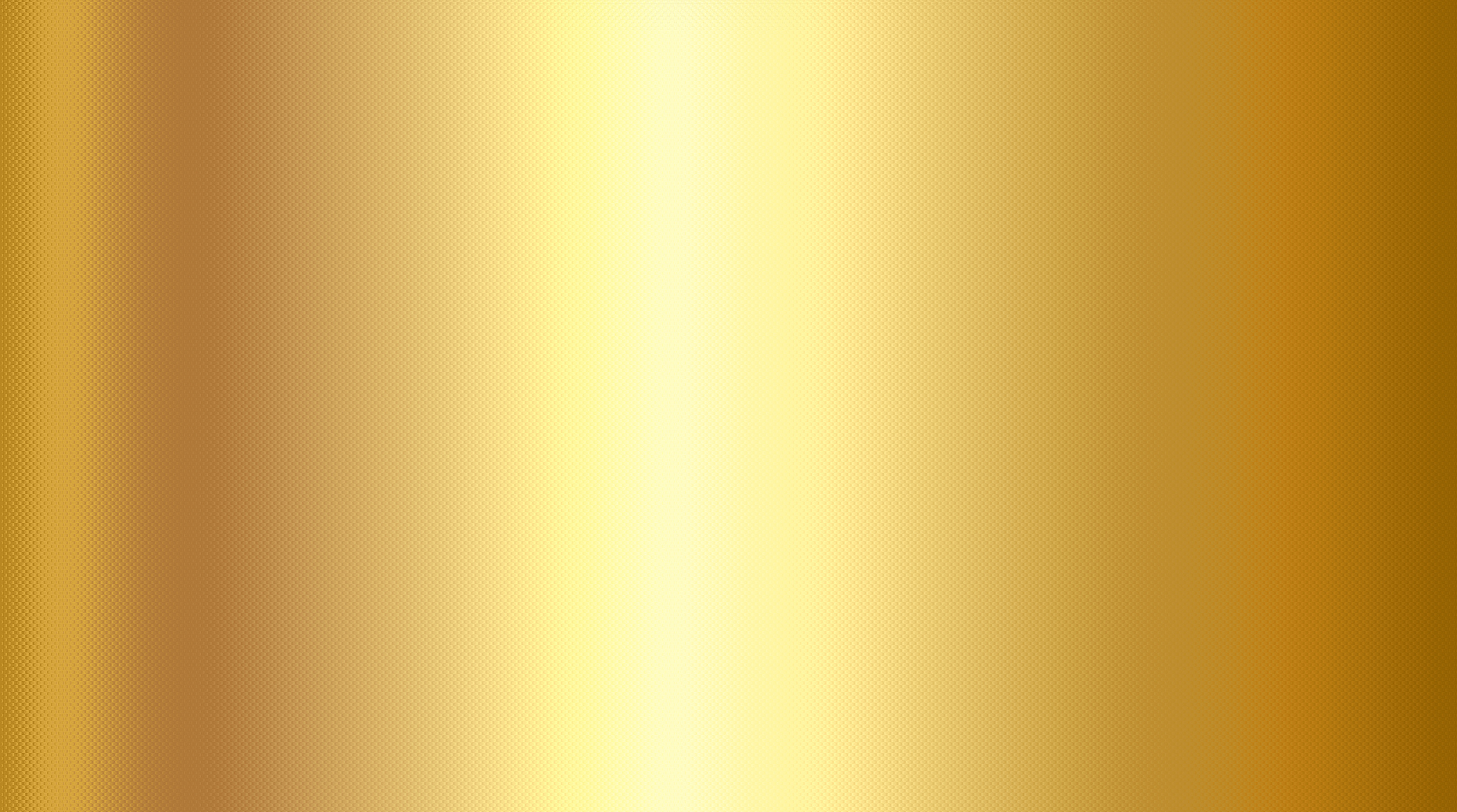 ЗАКЛЮЧИТЕЛЬНЫЕ КОММЕНТАРИИ
К ПРОЕКТУ:
ЛУЧШЕ ВСЕГО О НАШЕМ ПРОЕКТЕ РАССКАЖЕТ ТОТ, ДЛЯ КОГО ОН СОЗДАН – НАШ ЗРИТЕЛЬ:
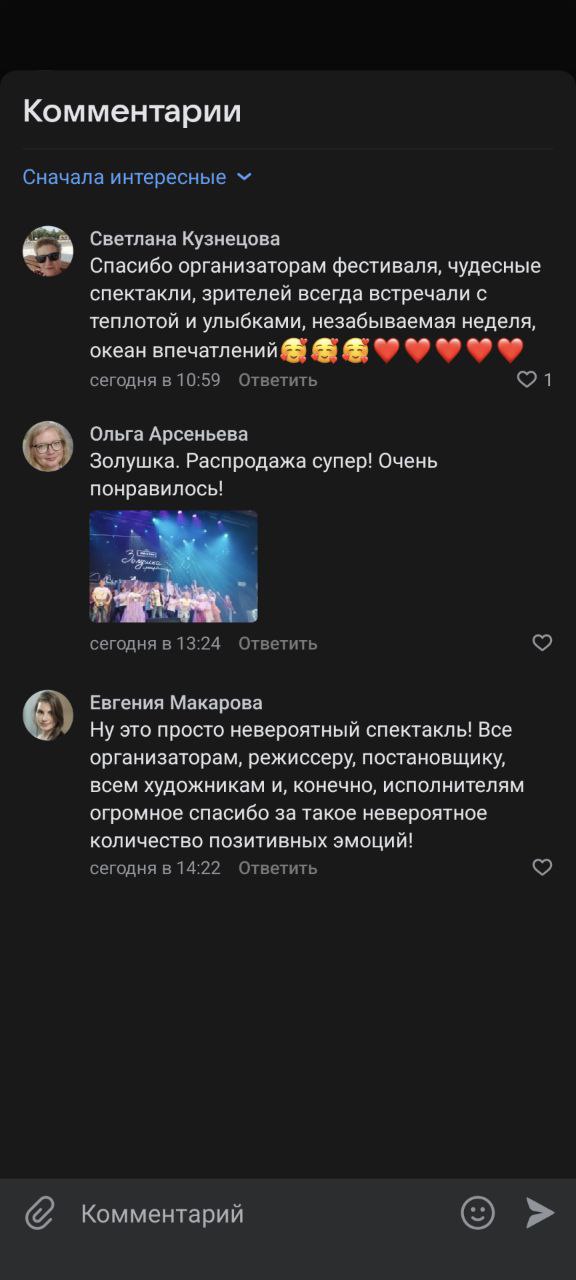 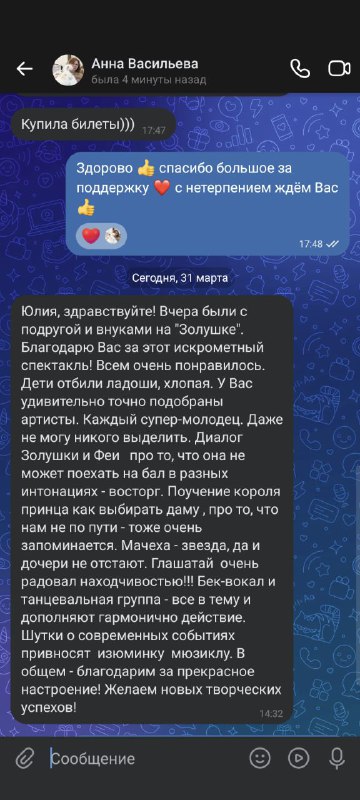 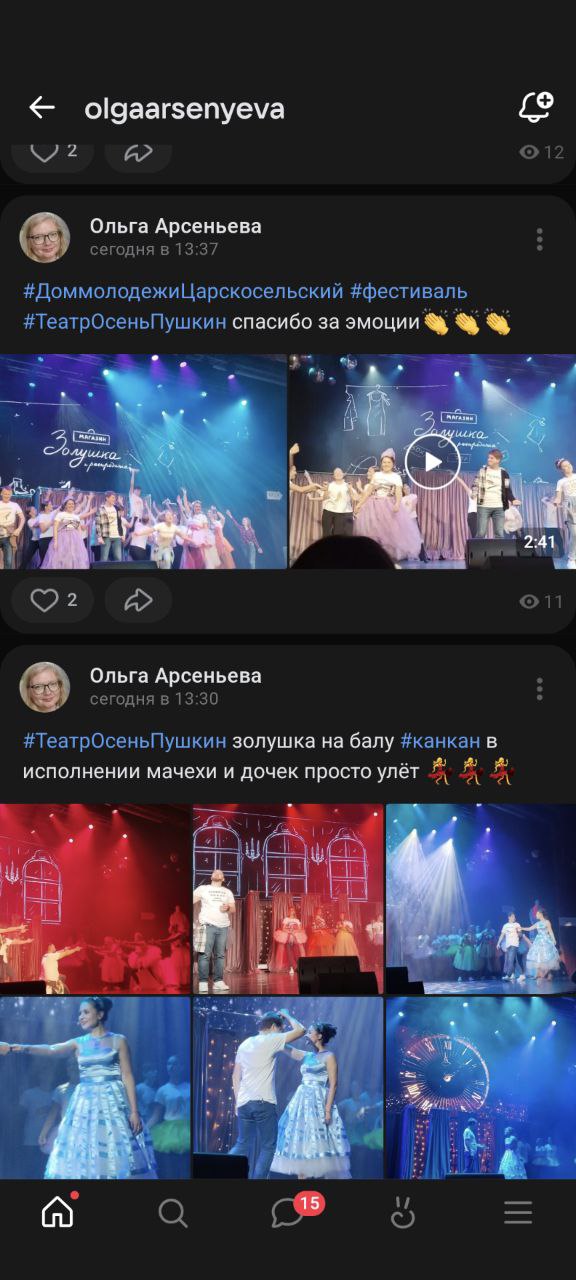 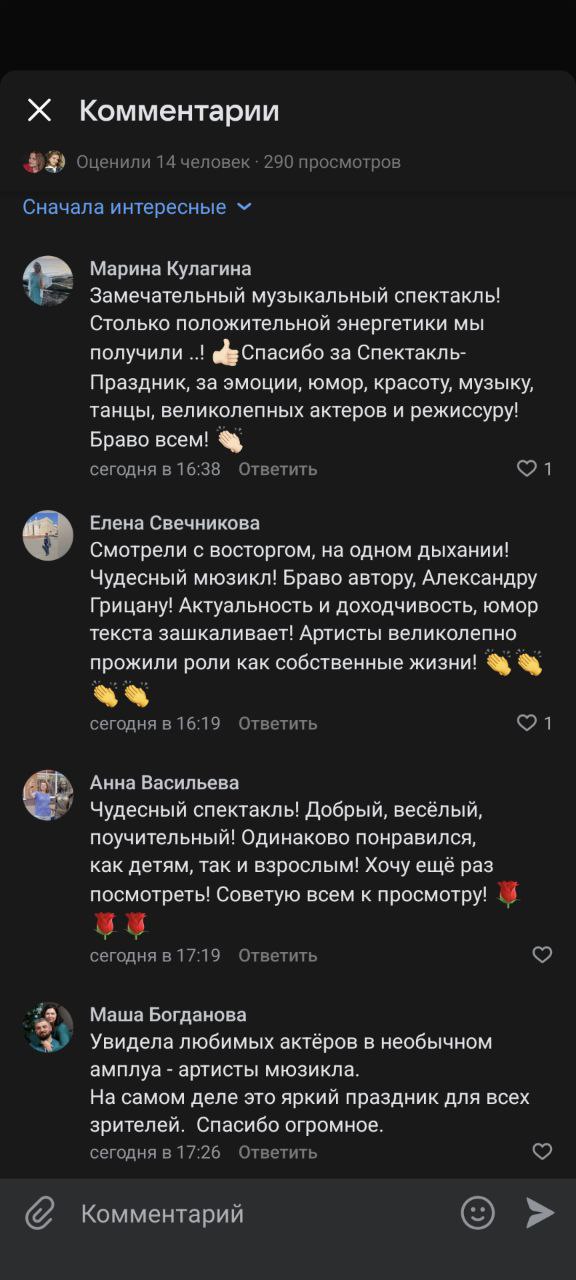 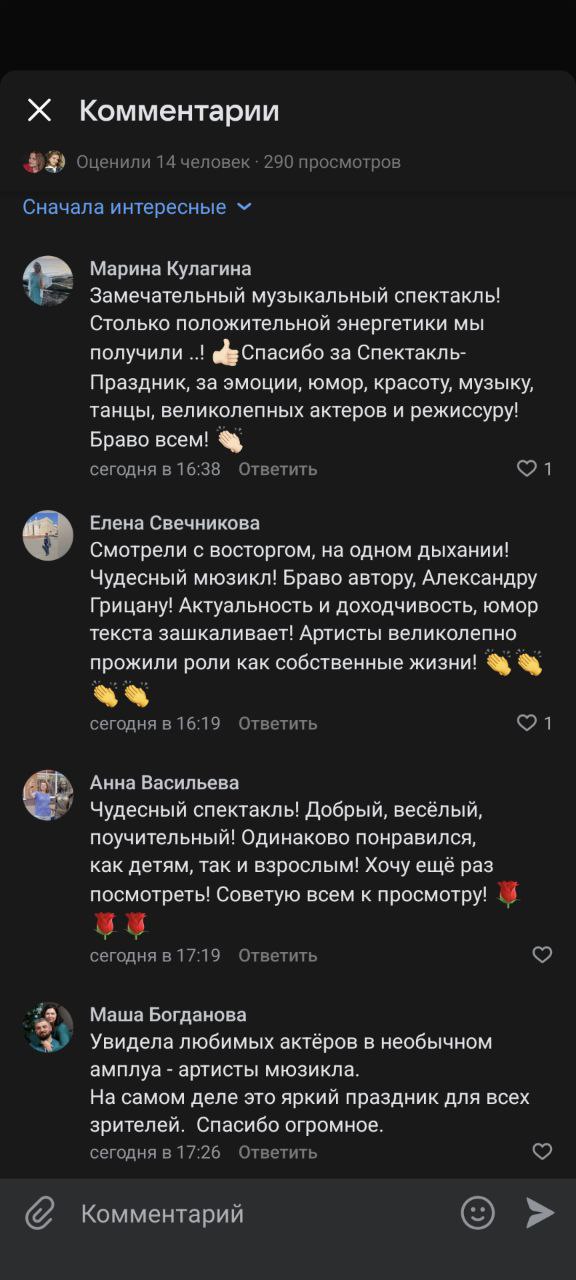 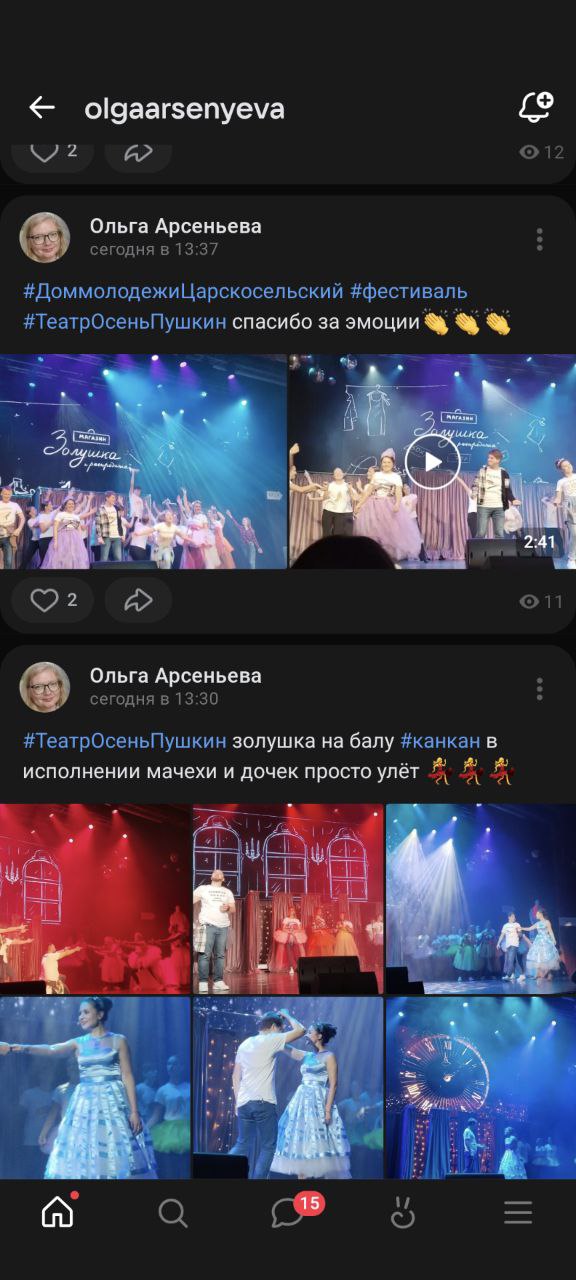 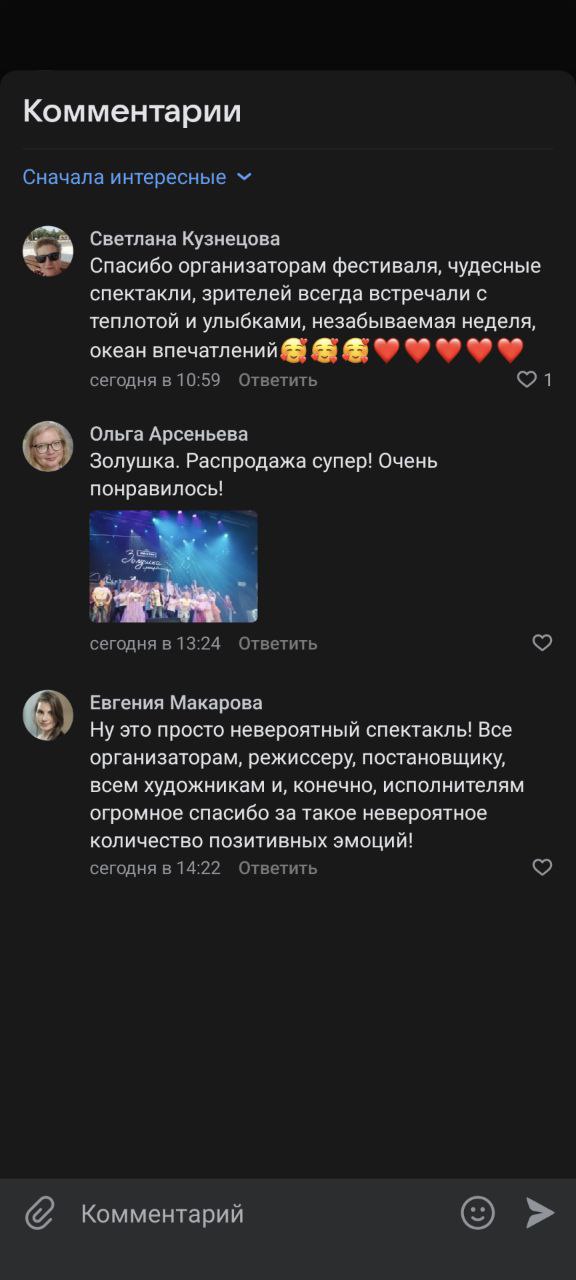 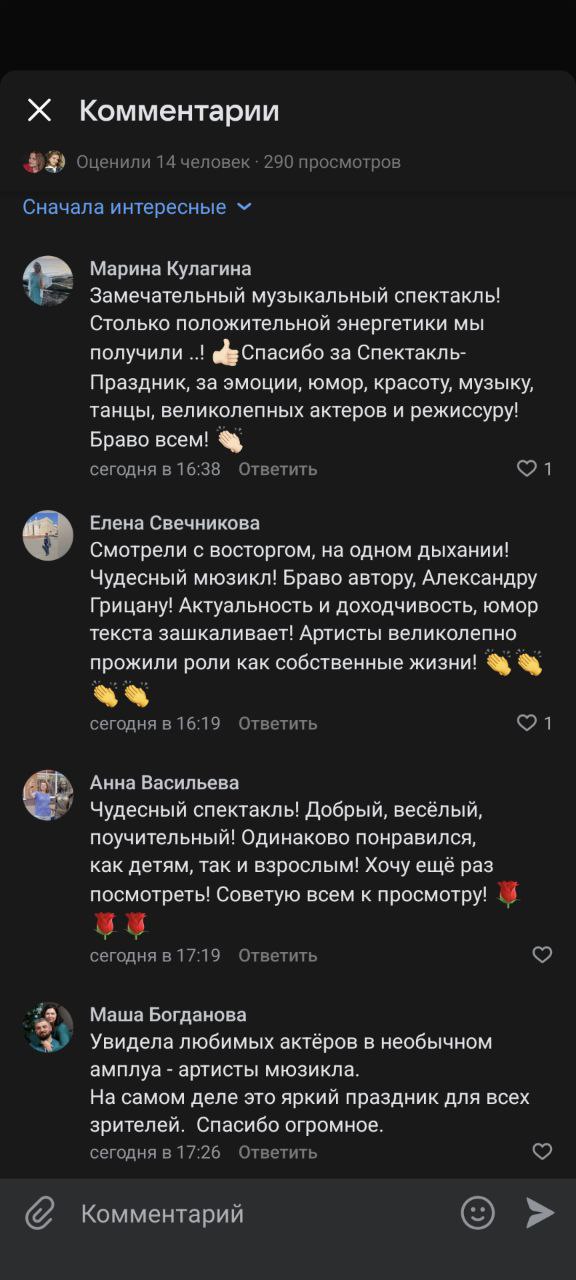 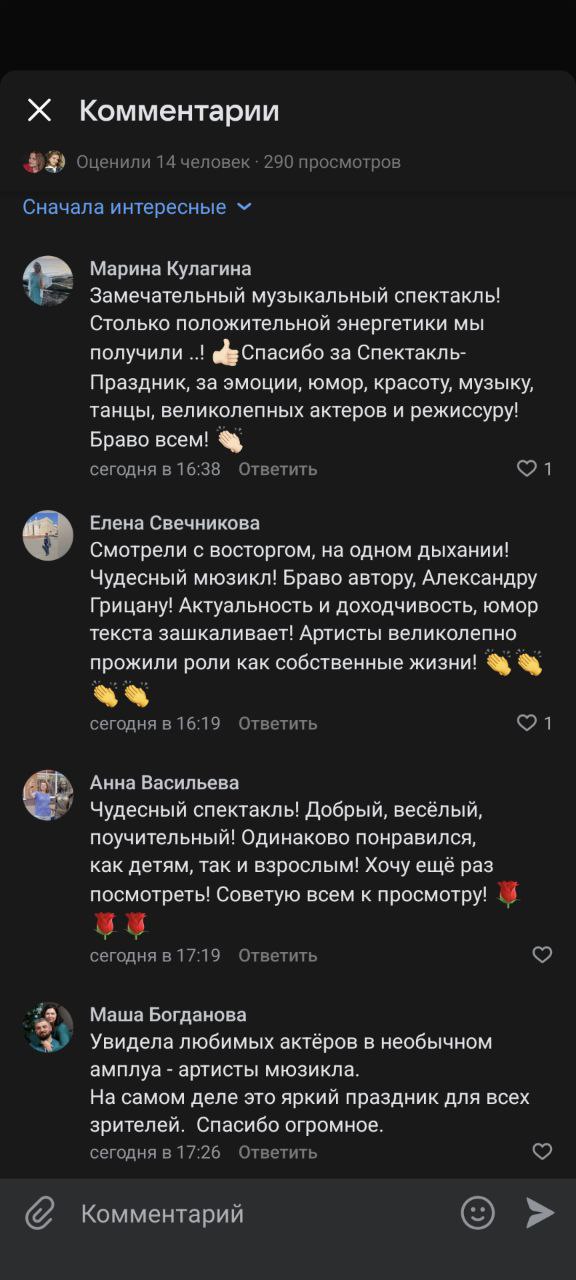